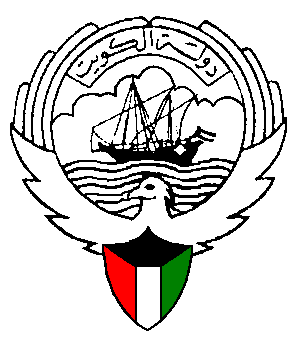 وزارة التربية
التوجيه الفني العام للرياضيات
مشروع مصادر التعلم
الصف الثاني عشر علمي
الوحدة الخامسة : التكامل :بند (  5 – 3)
منطقة الفروانية التعليمية – منطقة الجهراء التعليمية
كتاب الطالب  ص  24
( 5 - 3 )  تكامل الدوال المثلثية
06/05/2021 05:34 م
( 3 ــ 5 )
تكامل الدوال المثلثية
كتاب الطالب  ص  24
( 5 - 3 )  تكامل الدوال المثلثية
06/05/2021 05:34 م
أوجد التكاملات غير المحددة التالية
مثال ( 1 )
a
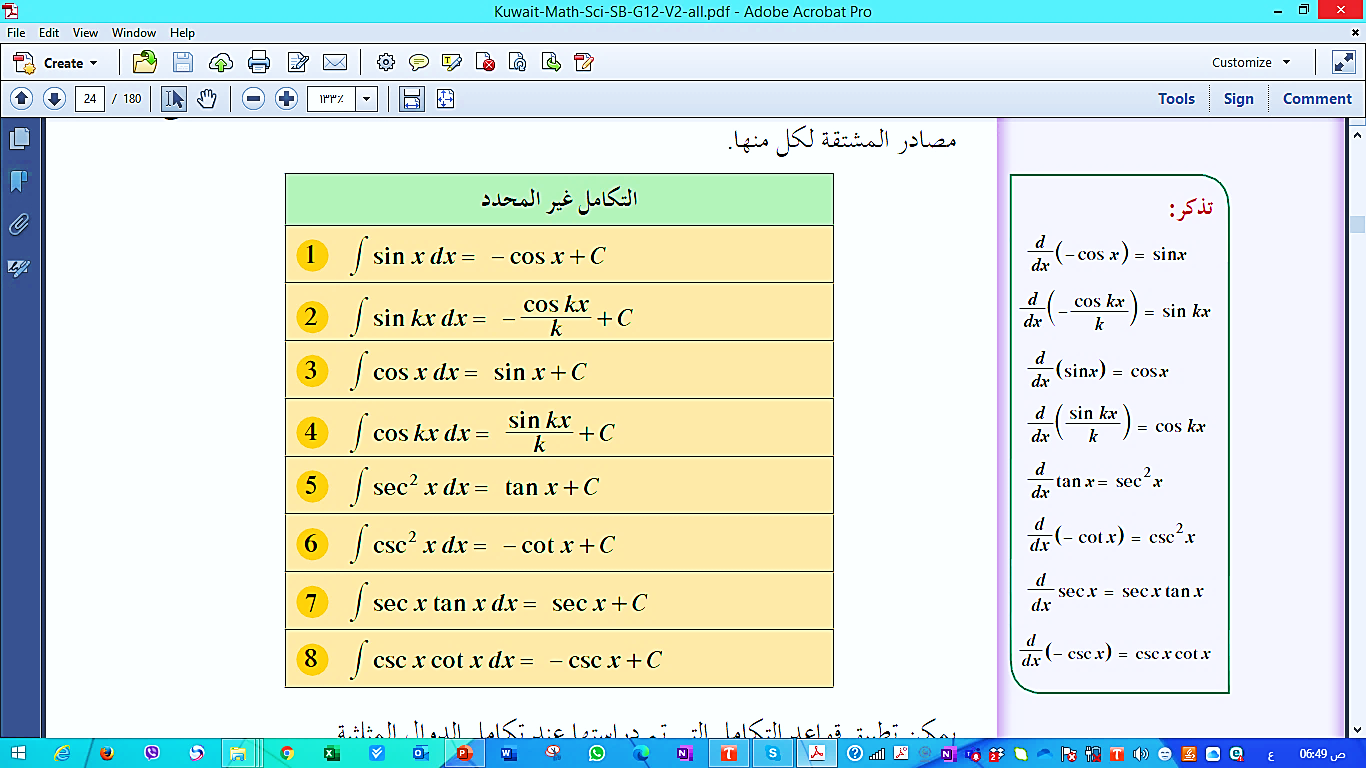 b
c
كتاب الطالب  ص  25
( 5 - 3 )  تكامل الدوال المثلثية
06/05/2021 05:34 م
حاول أن تحل ( 1 )
أوجد التكاملات غير المحددة التالية
a
b
c
كتاب الطالب  ص  25
( 5 - 3 )  تكامل الدوال المثلثية
06/05/2021 05:34 م
مثال ( 2 )
a
أوجد التكاملات غير المحددة التالية
b
كتاب الطالب  ص  25
( 5 - 3 )  تكامل الدوال المثلثية
06/05/2021 05:34 م
أوجد التكاملات غير المحددة التالية
مثال ( 2 )
c
عكس الاشارة
تفاضل
نفرض أن
كتاب الطالب  ص  25
( 5 - 3 )  تكامل الدوال المثلثية
06/05/2021 05:34 م
حاول أن تحل ( 2 )
أوجد التكاملات غير المحددة التالية
a
التكامل عكس عقارب الساعة
b
كتاب الطالب  ص  24
( 5 - 3 )  تكامل الدوال المثلثية
06/05/2021 05:34 م
حاول أن تحل ( 2 )
c
أوجد التكاملات غير المحددة التالية
تفاضل
نفرض أن
عكس الاشارة
كتاب الطالب  ص  25
( 5 - 3 )  تكامل الدوال المثلثية
06/05/2021 05:34 م
مثال ( 3 )
a
أوجد التكاملات غير المحددة التالية
تفاضل
نفرض أن
كتاب الطالب  ص  25
( 5 - 3 )  تكامل الدوال المثلثية
06/05/2021 05:34 م
مثال ( 3 )
b
أوجد التكاملات غير المحددة التالية
نفس الاشارة
تفاضل
نفرض أن
كتاب الطالب  ص  25
( 5 - 3 )  تكامل الدوال المثلثية
06/05/2021 05:34 م
حاول أن تحل ( 3 )
a
أوجد التكاملات غير المحددة التالية
تفاضل
نفرض أن
كتاب الطالب  ص  25
( 5 - 3 )  تكامل الدوال المثلثية
06/05/2021 05:34 م
حاول أن تحل ( 3 )
b
أوجد التكاملات غير المحددة التالية
تفاضل
نفرض أن
كتاب الطالب  ص  26
( 5 - 3 )  تكامل الدوال المثلثية
06/05/2021 05:34 م
أوجد التكاملات غير المحددة التالية
مثال ( 4 )
a
تفاضل
نفرض أن
كتاب الطالب  ص  26
( 5 - 3 )  تكامل الدوال المثلثية
06/05/2021 05:34 م
b
مثال ( 4 )
أوجد التكاملات غير المحددة التالية
تفاضل
نفرض أن
كتاب الطالب  ص  26
( 5 - 3 )  تكامل الدوال المثلثية
06/05/2021 05:34 م
C
أوجد التكاملات غير المحددة التالية
مثال ( 4 )
تفاضل
نفرض أن
كتاب الطالب  ص  27
( 5 - 3 )  تكامل الدوال المثلثية
06/05/2021 05:34 م
حاول أن تحل ( 4 )
أوجد التكاملات غير المحددة التالية
a
تفاضل
نفرض أن
كتاب الطالب  ص  26
( 5 - 3 )  تكامل الدوال المثلثية
06/05/2021 05:34 م
b
حاول أن تحل ( 4 )
أوجد التكاملات غير المحددة التالية
تفاضل
نفرض أن
كتاب الطالب  ص  26
( 5 - 3 )  تكامل الدوال المثلثية
06/05/2021 05:34 م
حاول أن تحل ( 4 )
C
أوجد التكاملات غير المحددة التالية
تفاضل
نفرض أن
كتاب الطالب  ص  27
( 5 - 3 )  تكامل الدوال المثلثية
06/05/2021 05:34 م
مثال ( 4 )
C
أوجد التكاملات غير المحددة التالية
تفاضل
نفرض أن
كتاب الطالب  ص  27
( 5 - 3 )  تكامل الدوال المثلثية
06/05/2021 05:34 م
حاول أن تحل ( 5 )
C
أوجد التكاملات غير المحددة التالية
تفاضل
نفرض أن